Georgia MilestonesOverview & Resources
3/7/2019
1
Georgia MilestonesPurpose
The Georgia Milestones Assessment System measures how well students have learned the knowledge and skills outlined in the state content standards in English Language Arts, Mathematics, Science, and Social Studies. Georgia Milestones provides information about each student’s achievement and readiness for his or her next level of learning—be it the next grade, course, or endeavor such as college or career.
Content Tested
3
Administration Times EOG/EOC
4
Note: These maximum time limits do not apply to those students who have the accommodation of extended time.
Test Schedule
5
Georgia MilestonesTest Construction – EOG/EOC
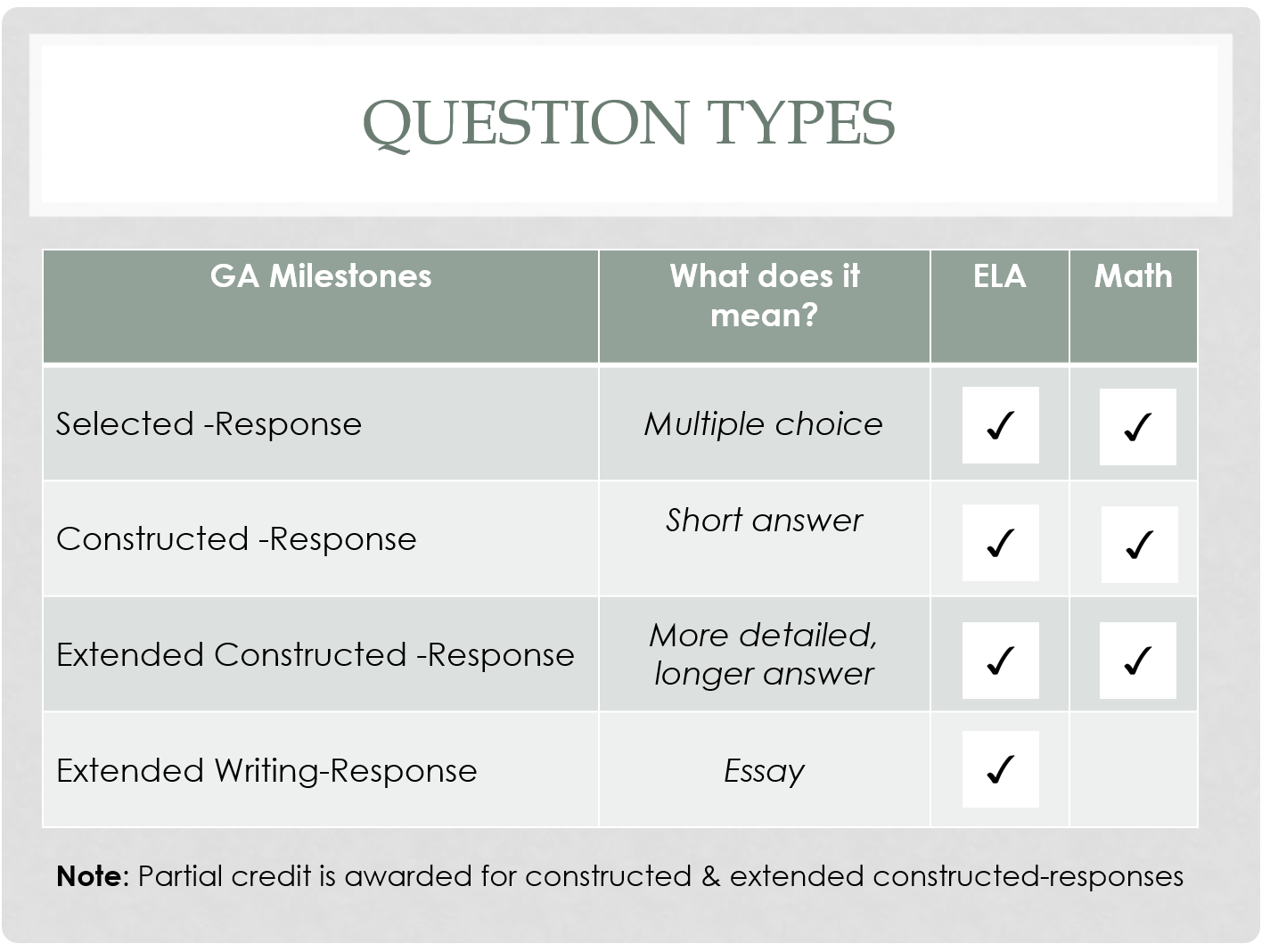 *Field Test Slots
6
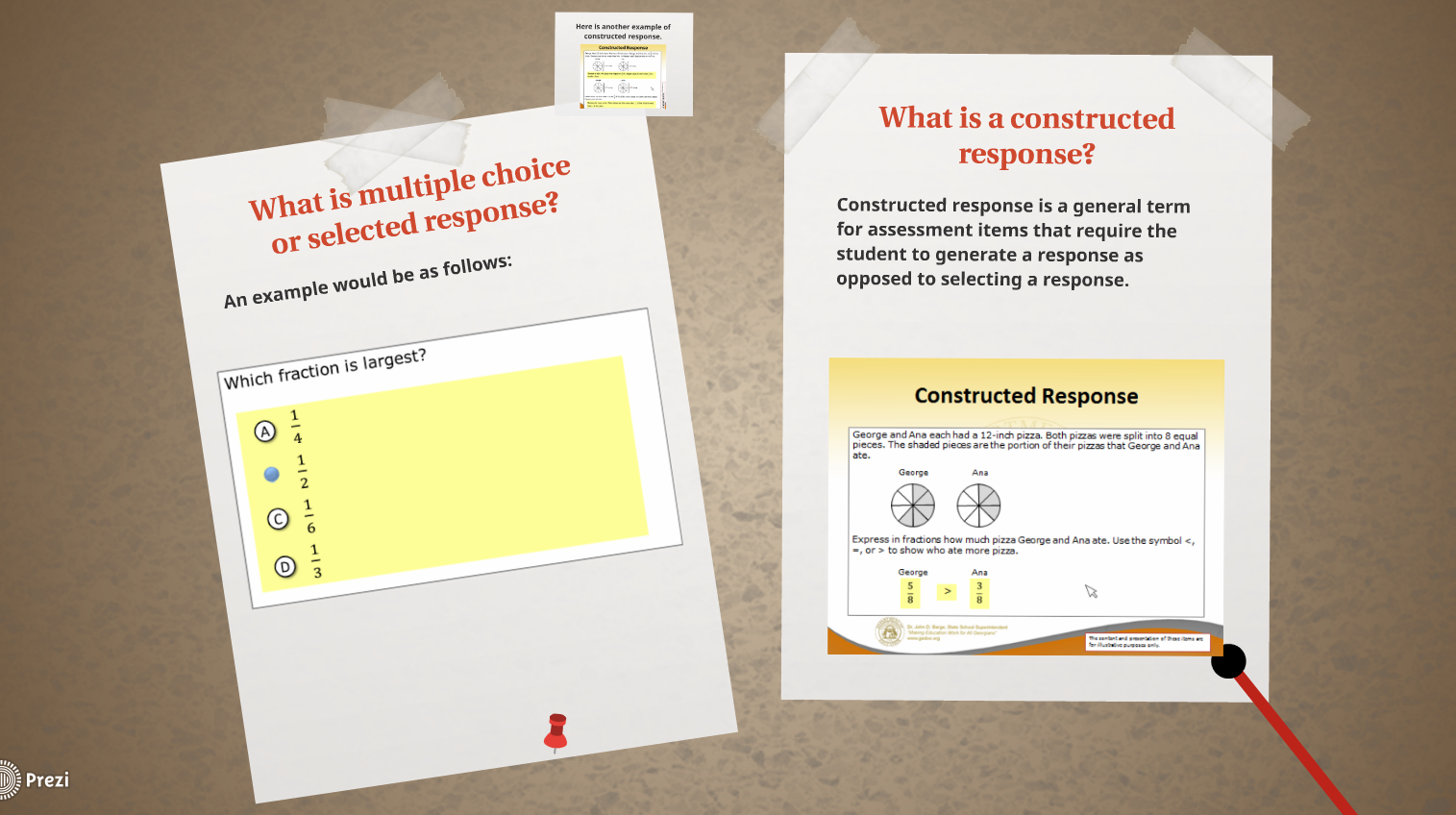 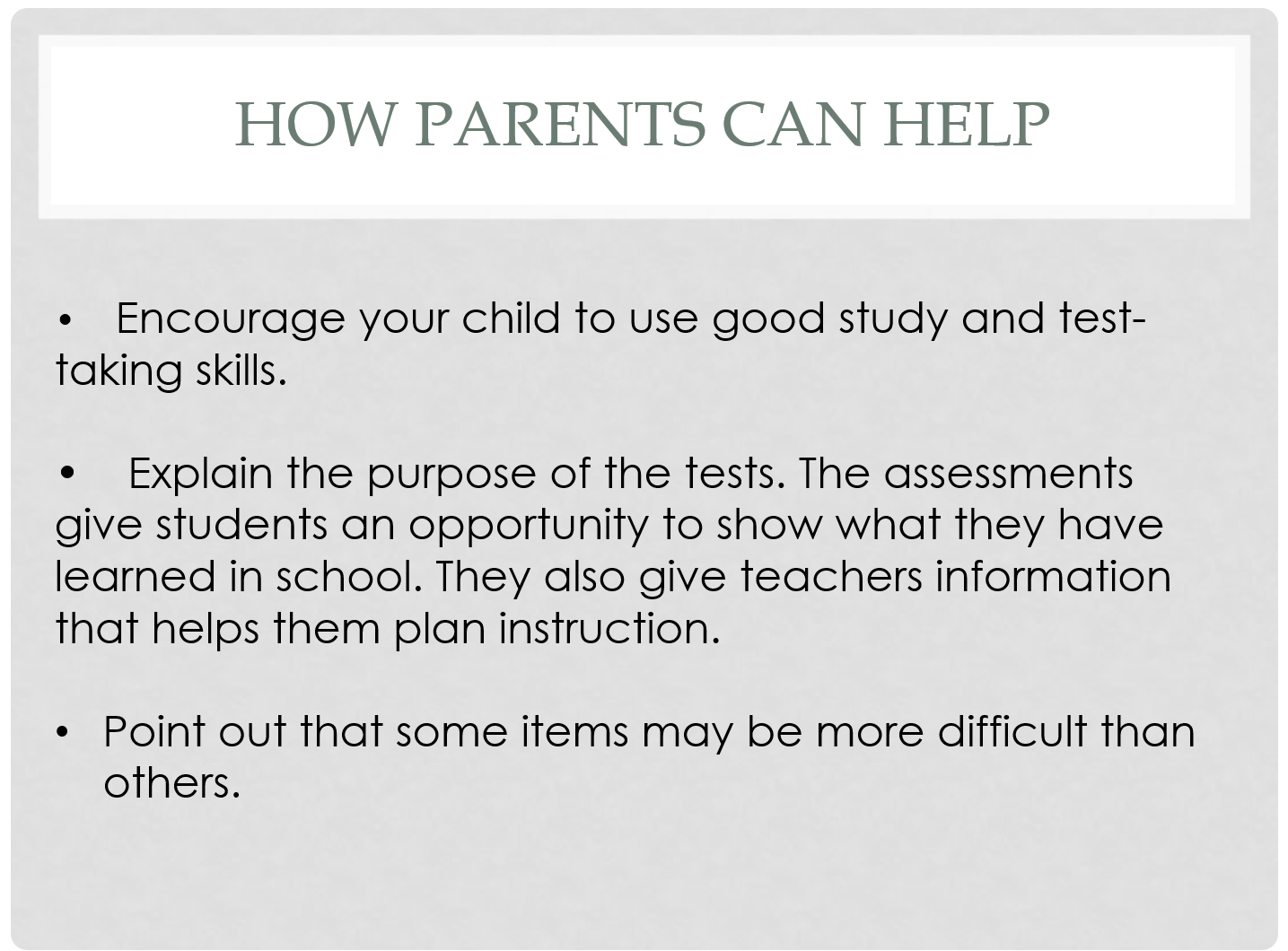 Resources
How can I support my child in preparing for the Georgia Milestones Assessments?
Visit our School Website for valuable parent resources and information from the Georgia Department of Education: Parent GMAS Resources
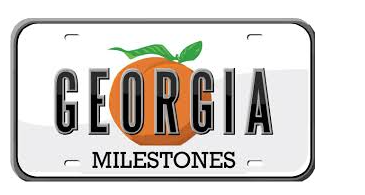 QUESTIONS????Contact your child’s teacher or Linda Hardy at lhardy@Glynn.k12.ga.us
3/7/2019
10